NATs Problem and STUN
107214005  田蕙瑜
‹#›
NAT Introduction
‹#›
NAT : Network Address Translation
In RFC 3489, there are 4 types of NAT:
Full Cone NAT
Restricted Cone NAT (Address Restricted Cone)
Port Restricted Cone NAT
Symmetric NAT
[Speaker Notes: 要加一張比較表]
NAT Problem Example
‹#›
Cannot handle embedded IP addresses or ports
NAT only translate the TCP/UDP Header

Cannot access internal network services from the public network
SIP Server
163.22.20.108
Registered  UAs Table
101@192.168.2.14:7214
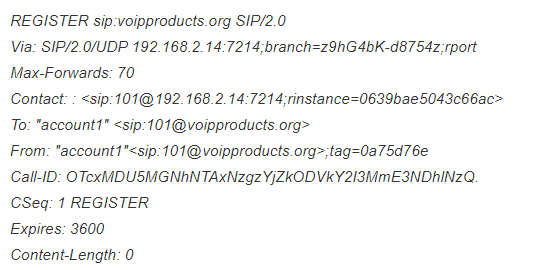 NAT
REGISTER : 101@192.168.2.14:7214
UA 101
192.168.2.14
Packet infomation  from Reference 6
[Speaker Notes: nathelper Module
https://kamailio.org/docs/modules/5.0.x/modules/nathelper.html#idp50918108]
NAT Solutions
‹#›
Client
VPN 
(Virtual Private Network)
STUN 
(Simple Traversal of UDP Through Netwoek Address Translators)
RFC 3489
Works except symmetric NAT
TURN 
(Traversal Using Relay NAT)
ICE 
(Interactive Connectivity Establish)
Gateway
ALG 
(Application Layer Gateway)
UPnP 
(Universal Plug-and-Play)
Server
RTP Proxy
[Speaker Notes: nathelper Module
https://kamailio.org/docs/modules/5.0.x/modules/nathelper.html#idp50918108]
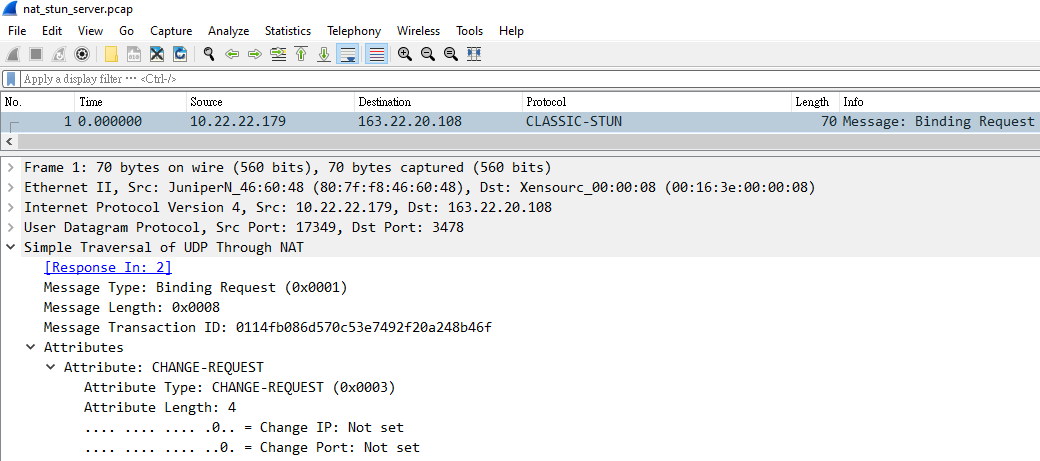 STUN
‹#›
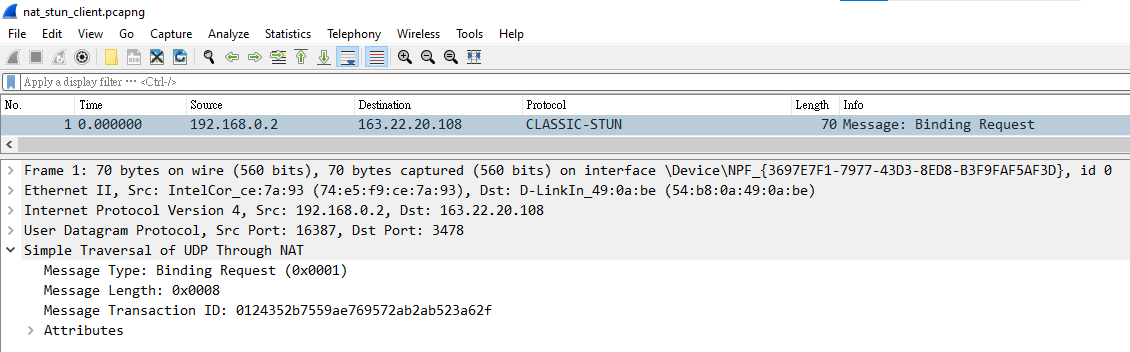 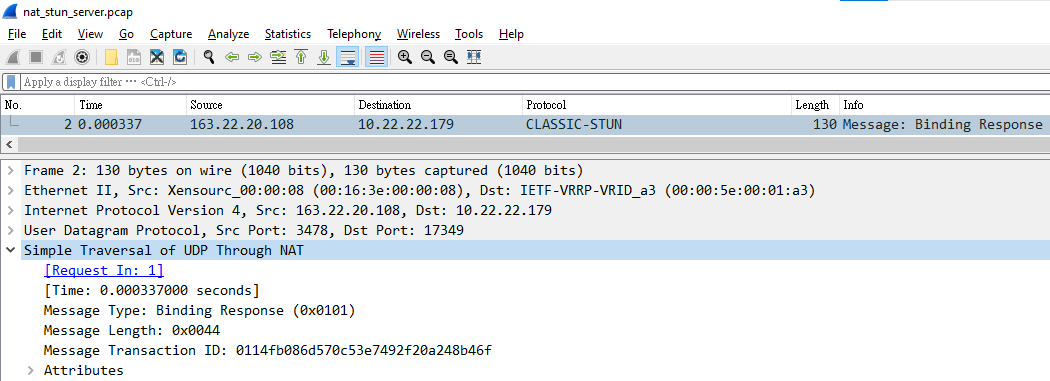 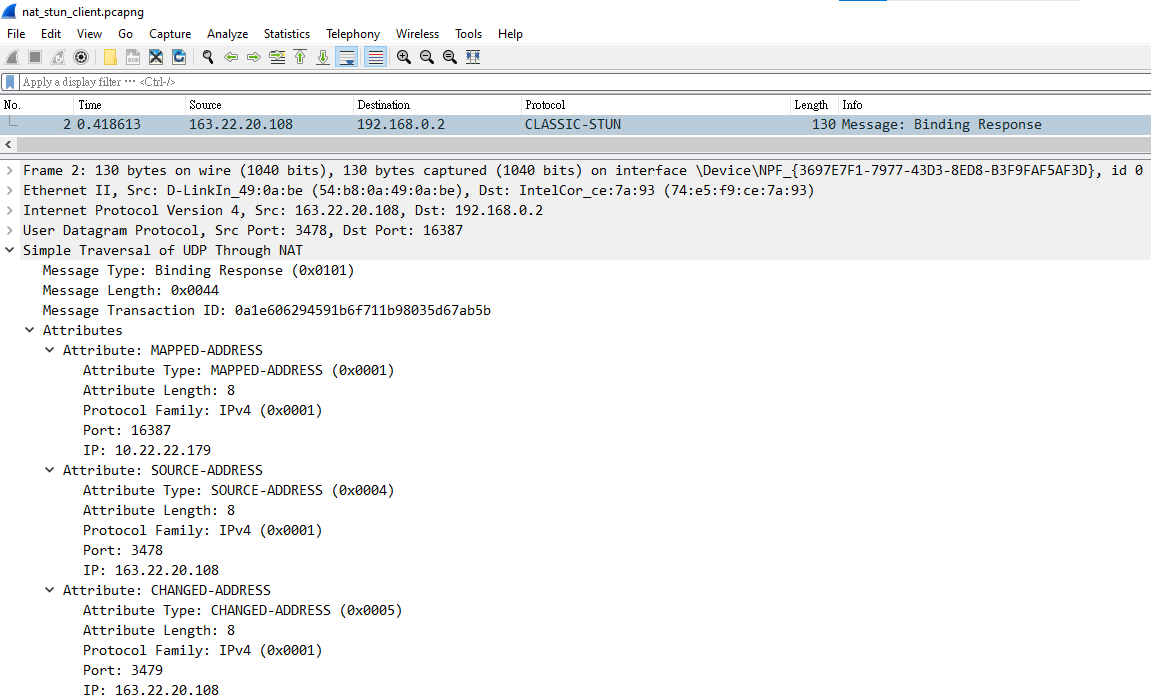 IP: 10.22.22.179
Port: 17349
NAT
Client
IP: 192.168.0.2
Port:16387
STUN Server
IP: 163.22.20.108
Port: 3478
Mapping Table
192.168.0.2:16387 <-> 17349
( for 163.22.20.108 )
[Speaker Notes: Public STUN Server List
https://ourcodeworld.com/articles/read/1536/list-of-free-functional-public-stun-servers-2021

STUN Client Webpage
https://webrtc.github.io/samples/src/content/peerconnection/trickle-ice/]
STUN
‹#›
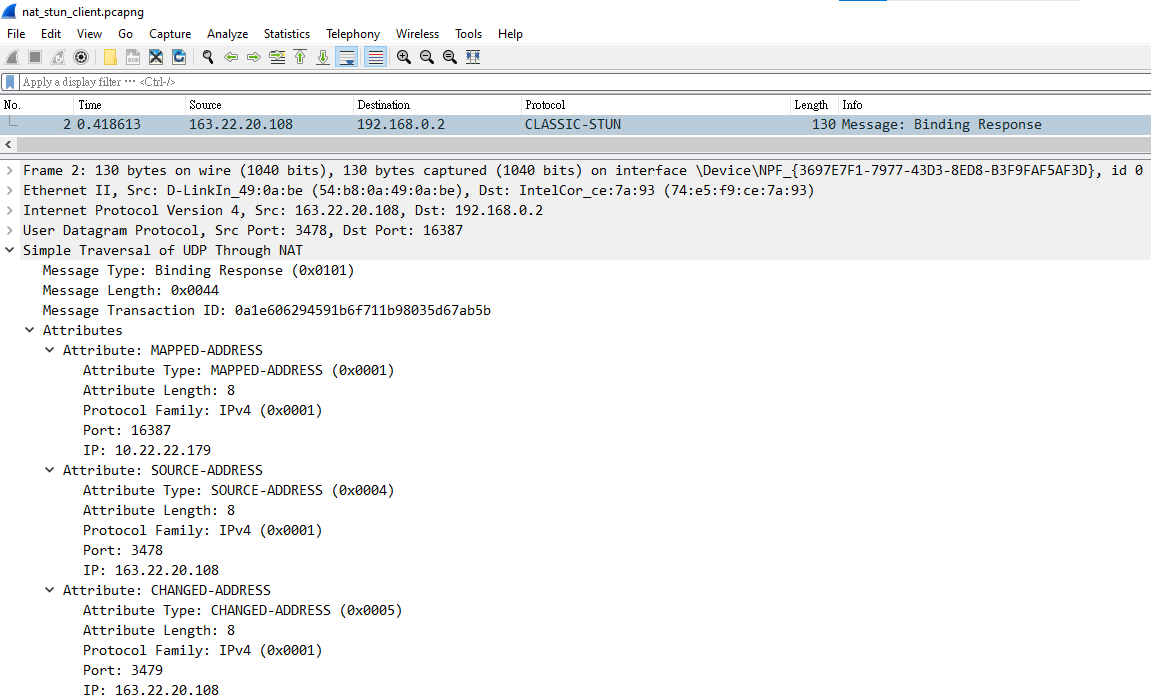 STUN Binding Reponse will include
MAPPED-ADDRESS
STUN Client IP
(after NAT)
SOURCE-ADDRESS
STUN Server IP
CHANGED-ADDRESS
STUN Server IP
STUN Demo
‹#›
STUN Server
Public STUN Server List
stun.sipnet.net:3478
stun1.l.google.com:19302
angela.ncnu.org:3478

STUN Client
Webpage – Trickle ICE
Windows Application – WinSTUN
STUN with Symmetric NAT
‹#›
STUN Server
IP: 163.22.20.108
Port: 3478
Symmetric
NAT
Client
IP: 192.168.0.2
Port:16387
Port: 17349
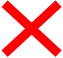 Kamailio
IP: 163.22.22.67
Port: 5060
Port: 12345
Mapping Table
192.168.0.2:16387 <-> 17349 ( for STUN Server)
192.168.0.2:16387 <-> 12345 ( for SIP Server )
[Speaker Notes: Add order]
Port Prediction
‹#›
Port Preserving
Lots of NATs will allocate a mapped port
Usaully the difference of new mapped port is fixed
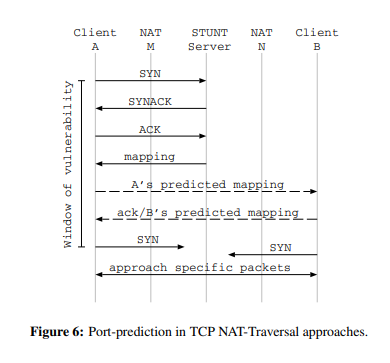 Picture from Reference 2
[Speaker Notes: http://www.cs.nccu.edu.tw/~lien/Writing/NGN/firewall.htm]
Reference
‹#›
ROSENBERG, Jonathan, et al. STUN-simple traversal of user datagram protocol (UDP) through network address translators (NATs). 2003.
GUHA, Saikat; FRANCIS, Paul. Characterization and measurement of tcp traversal through nats and firewalls. In: Proceedings of the 5th ACM SIGCOMM Conference on Internet Measurement. 2005. p. 18-18.
GUHA, S., TAKEDA, Y., AND FRANCIS, P. NUTSS: A SIP-based Approach to UDP and TCP Network Connectivity. In Proceedings of SIGCOMM’04 Workshops (Portland, OR, Aug. 2004), pp. 43–48.
Midcom, W.G., 2003. Symmetric NAT Traversal Using STUN, draft-takeda-symmetric-nat-traversal-00. txt. IETF (2003-2006).
穿越防火牆技術
Sending of a SIP message without using STUN protocol
Set up your STUN Server
NAT Problem Example
‹#›
Cannot handle embedded IP addresses or ports
NAT only translate the TCP/UDP Header

Cannot access internal network services from the public network
SIP Server
163.22.20.108
Registered  UAs Table
Alice@10.22.22.23
Alice@10.22.22.23
Proxy Request (ask Alice)
NAT
UA Bob
163.22.20.24
REGISTER : Alice@10.22.22.23
UA Alice
10.22.22.23
Packet infomation  from Reference 6
[Speaker Notes: nathelper Module
https://kamailio.org/docs/modules/5.0.x/modules/nathelper.html#idp50918108]
NAT Solutions
‹#›
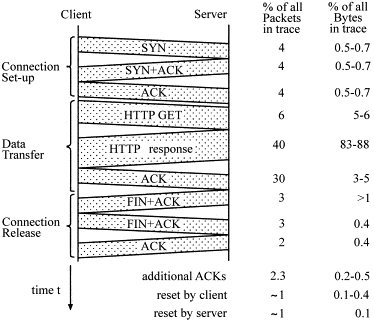 STUN(Simple Traversal of UDP Through Netwoek Address Translators) - RFC 3489
TRUN(Traversal Using Relay NAT)
ALG(Application Layer Gatewqy)
ICE(Interactive Connectivity Establish)
[Speaker Notes: picturn from
https://www.sciencedirect.com/science/article/abs/pii/S0166531600000286]
NAT Problem
‹#›
Cannot handle embedded IP addresses or ports
NAT only translate the TCP/UDP Header
NAT cannot translate IP address or port information embedded in the application data

Cannot access internal network services from the public network
[Speaker Notes: nathelper Module
https://kamailio.org/docs/modules/5.0.x/modules/nathelper.html#idp50918108]